CVIJEĆE OD PAPIRA
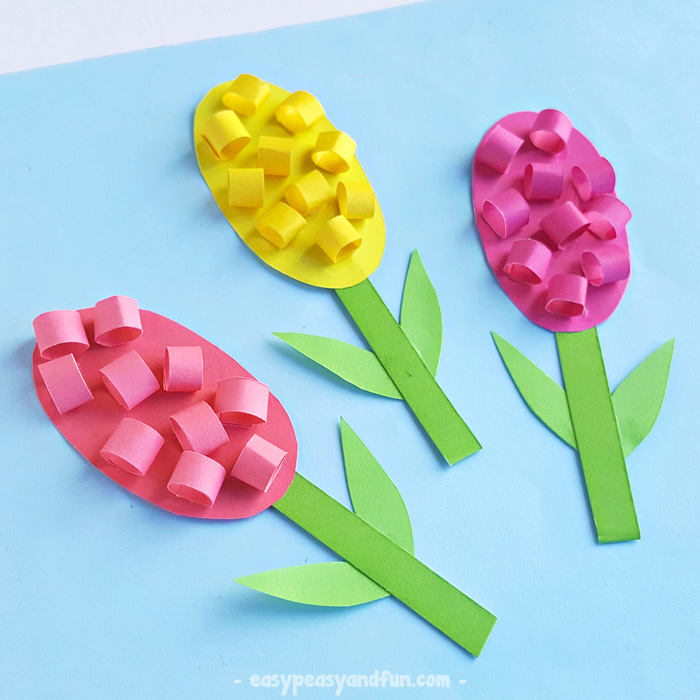 POTREBAN MATERIJAL
ZELENI PAPIR
PAPIR U BILO KOJOJ BOJI
LJEPILO
ŠKARE
1.
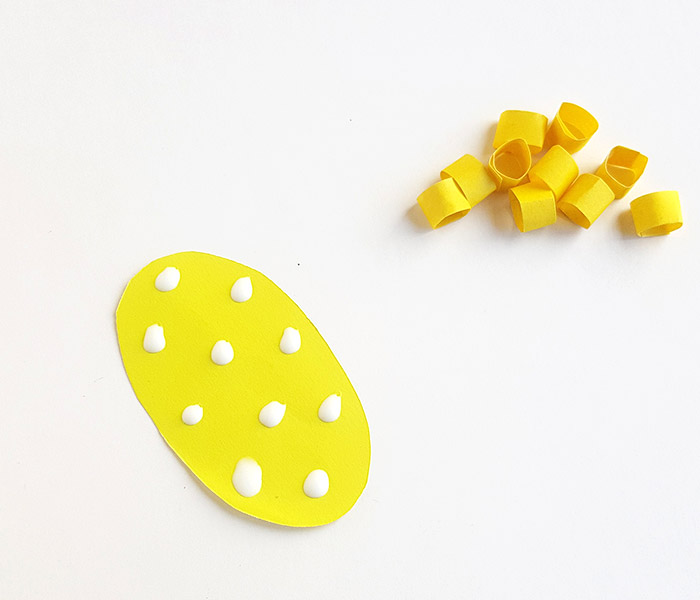 2.
3.
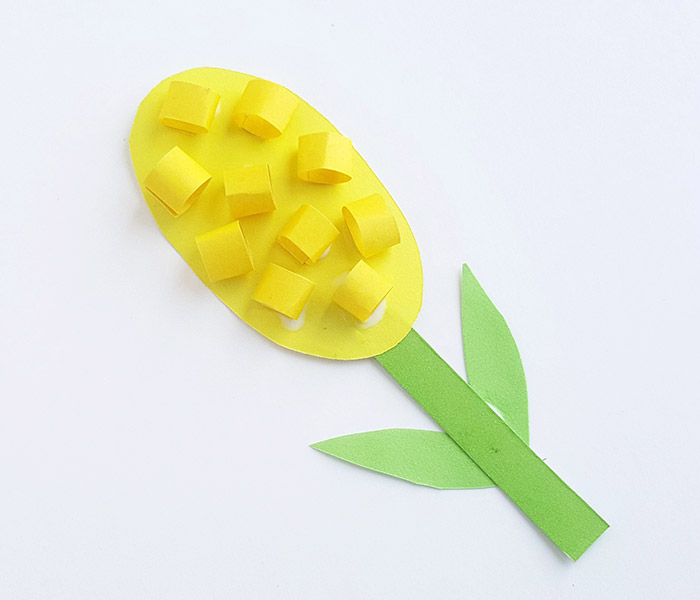 5.
4.